Детство
4 (16) февраля 1831 г. в с. Горохово Орловского уезда родился Николай Семенович Лесков.
Орловская губерния
Дед писателя Дмитрий был священник, бабушка Александра Васильевна Колобова – купчиха, отец Семен Дмитриевич – заседатель Орловской уголовной палаты,  мать Мария Петровна   (урожденная Алферьева) – дворянка.
Таким образом,   писатель объединил в себе кровь четырех сословий, но очень вероятно, что наиболее глубокое влияние оказал на него человек пятого сословия – солдатка-нянька, крепостная, рассказы которой –  как он сам говорил – были “то сладкою     сытой кисловатому киселю жизни,  то – полезной горчицей жирному свинству ее”.
Марья Петровна – мать Лескова
Отец Николая по тогдашним обычаям, был часто командируем для важных следствий в разные города. Человек он был неподкупный, честный, поэтому и жили Лесковы в крошечном домике, который состоял из одного большого крестьянского сруба, оштукатуренного внутри и покрытого соломой.
Религиозность воспитывалась в Лескове с детства. Свято хранил в душе писатель то, что вложил в нее когда-то его родной отец. В 1836 г. пятилетнему сыну старший Лесков написал письмо-завет.
Вот строки из этого письма:                                          «Любезный мой сын и друг! Николай Семенович! – писал Лескову отец. – <…> Итак, выслушай меня и, что я скажу исполни:                                                                                         1. Ни для чего на свете не изменяй вере отцов твоих.                 2. Уважай от всей души твою мать до ее гроба.
3. Люби вообще всех твоих ближних, никем не пренебрегай, не издевайся <…>.                                                                             7. Более всего будь честным человеком, не превозносись в благоприятных и не упадай в противных обстоятельствах <…>. Я хотел бы излить в тебе всю мою душу, но довольно <…>. Бог тебе в помощь!                                                                                                           ---------------------------------------------Отец твой Семен Лесков».
Каждый день отец Лескова подолгу молился перед иконой Спаса Нерукотворного.
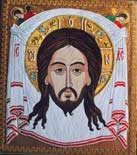 Икона Спаса Нерукотворного
Матушка ходила в церковь, дома читала акафисты и в отличие от отца верила в чудеса.
Детство Лескова прошло в Орле и   в отцовском имении Панино Орловской губернии.
Близкое знакомство с крепостными крестьянами, общение с крестьянскими детьми открыли будущему писателю своеобразие народного мировосприятия, столь непохожего на ценности и идеи образованных людей из высших сословий. И когда он впервые прочел «Записки охотника» И. С. Тургенева, то весь задрожал от правды представлений и сразу понял: что называется искусством.
Также сохранился дом-музей Лескова в городе Орле. В этом доме всё идентично тому дому, в котором вырос  маленький Коля Лесков.
г. Орел. Дом-музей Лескова